DINAMICA DE SISTEM
Curs 5: Bazele Ciberneticii Economice
DEFINITIE
Dinamica sistemelor 

este o metodă 
destinata analizei sistemelor complexe 
care utilizează modele de simulare pe computer 
pentru a dezvălui modul în care structurile și regulile cunoscute
produc adesea un comportament neașteptat și supărător.
FUNDAMENTARE
BAZA ANALIZEI
Structura sistemului este formata din bucle feedback
Comportamentul sistemului e dat de structura acestuia
SCOP
Cum este influentat comportamentul sistemului de structura sistemului si de regulile de actiune
Analiza complexitatii structurii si intarzierilor in buclele feedback
Simulari pe computer pentru diferite variante ale parametrilor
SOFTURI
STELLA/ITHINK
VENSIM
INSIGHT MAKER
POWERSIM
OBIECTE UTILIZATE
DIAGRAME DE FLUX
Stoc
Populatia
Flux
Nasteri
Convertor
Natalitate
Conector
+
_
A
B
Direct 
proportional
Bucla feedback 
negativa
+
Bucla feedback 
pozitiva
Diagrame de cauzalitate
_
A
B
Invers 
proportional
+
CA=VD*r
+
Exemplul 1: Dinamica depozitelor la banca
VDt+1 = VDt + CAt = VDt + VDt*r = VDt(1+r)
CRESTERE
ANUALA
VALOARE DEPOZIT
Valoare depozit
Valoare deposit (VD)
VDt = VD0 * (1+r)t
+
Crestere
Anuala(CA)
Diagrama de cauzalitate
Diagrama de flux
t
Rata dobanzii(r)
Evolutie stoc
Relatii matematice
_
+
CP=P*n , SP=P*m
+
+
Exemplul 2: Dinamica populatiei
Pt+1 = Pt + CPt - SPt = Pt + Pt*n - Pt*m = Pt(1+n-m)
Scadere
populatie
Crestere
populatie
Populatie
Populatie(P)
Populatie
Pt = P0 * (1+n-m)t
_
+
Crestere
populatie(CP)
Scadere
populatie(SP)
Diagrama de cauzalitate
Diagrama de flux
t
Natalitate(n)
Mortalitate(m)
Evolutie stoc
Relatii matematice
_
+
+
+
+
+
Exemplul 3: Dinamica populatiei/hrana
Scadere
populatie
Crestere
populatie
Populatie
_
+
Diagrama de cauzalitate
_
+
_
+
_
Natalitate(n)
Mortalitate(m)
Hrana/Individ
+
Productie hrana
-
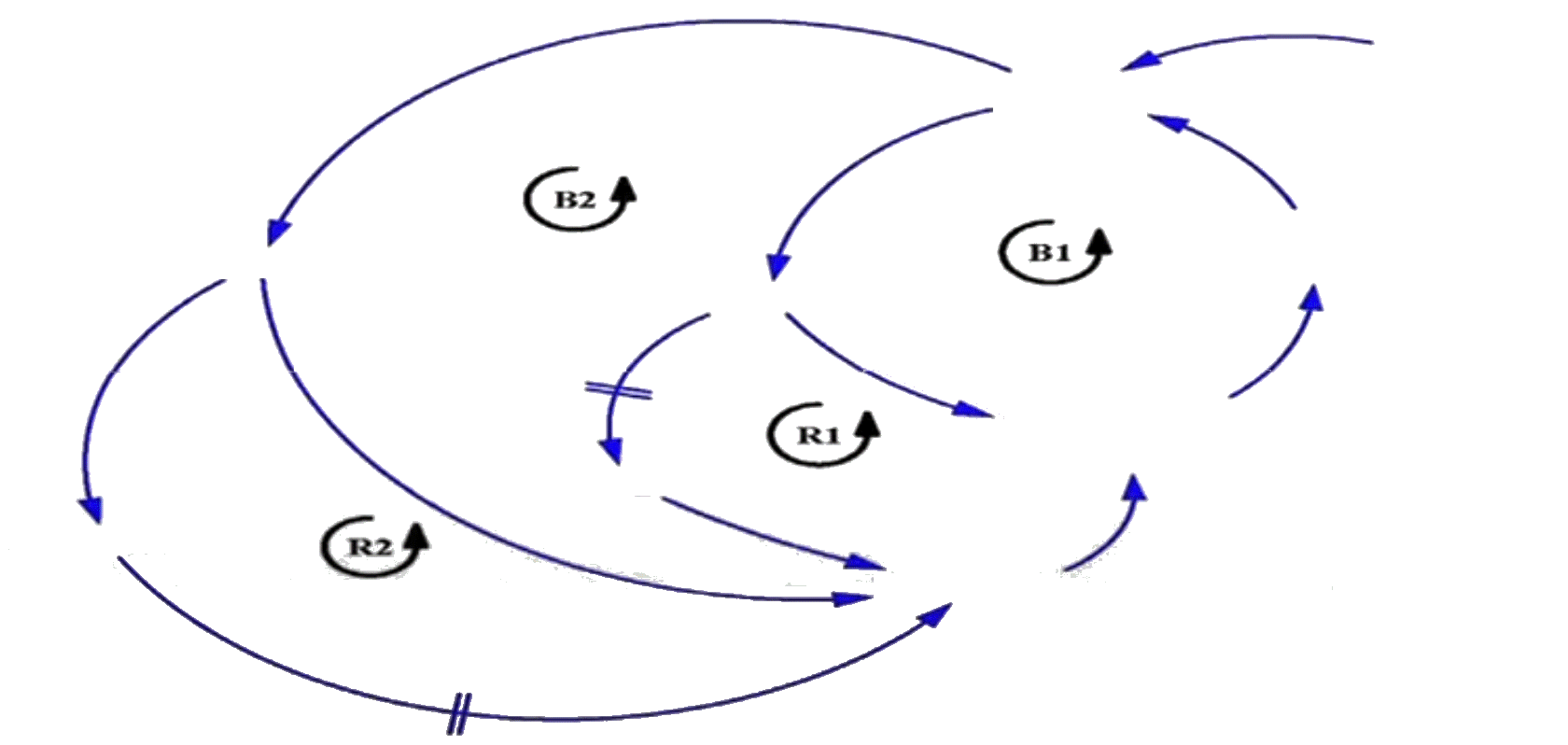 Exemplul 4: PRESIUNEA PROGRAMARII
Timp ramas
Presiunea programarii
Scurtaturi
+
-
Munca ramasa
+
Durata activitati
-
Munca peste program
Munca de noapte
+
+
Rata de finalizare
-
Oboseala
+
Epuizare
-
Rata erorilor
Productivitate
Graba strica treaba
-
-
Exemplul 5: Introducerea unui nou produs
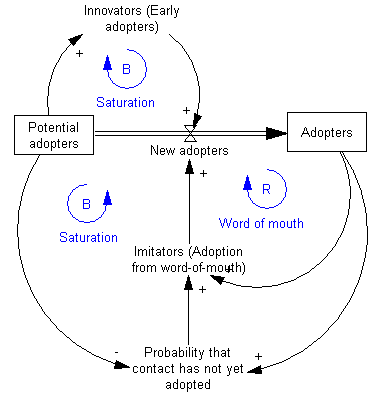 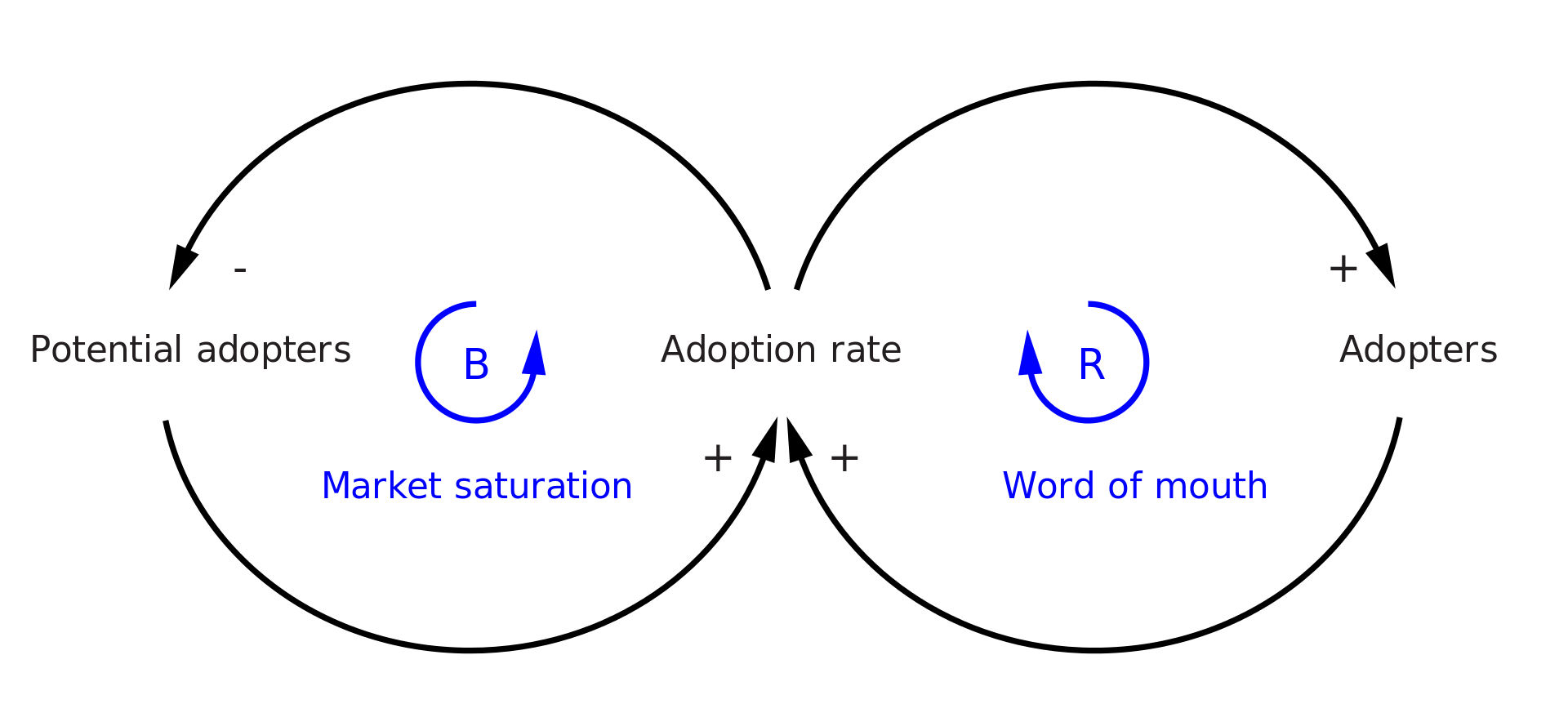 Exemplul 5: Introducerea unui nou produs
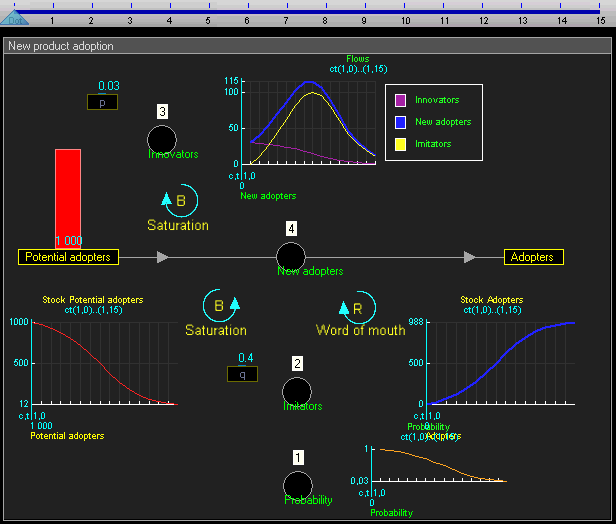 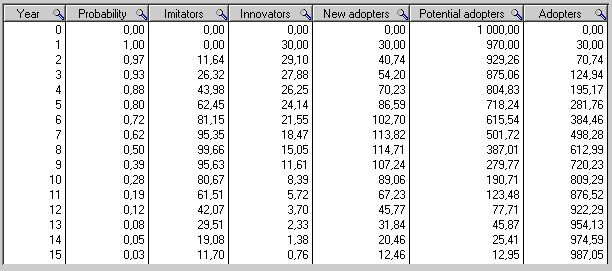 ALTE EXEMPLE
https://ccmodelingsystems.com

user: mitrutzdorin
pass: loredana
https://ccmodelingsystems.com/subscriber-resources/student-documents/
Softuri pentru modelarea dinamica a sistemelor
IThink/Stella: Stella Architect (iseesystems.com), iThink and STELLA Help (iseesystems.com)
Vensim: Vensim Software | Vensim
Insight Maker: System Dynamics | Insight Maker
Powersim: Home - Powersim Software